Owning, Insuring, and Maintaining a Vehicle
Session Goals
Students will know their responsibilities for keeping their vehicle in proper working order and insured.
Key Vocabulary and Topics
Power Steering Fluid
Washer Fluid
Coolant
Radiator Cap
Brake Fluid
Oil Change
Air Filter
Hood Latch
Tire Pressure
Overinflated
Underinflated
Windshield Wipers
Battery
Battery Terminals
Leasing
Depreciation
Car Insurance
Policy
Premium
Deductible
Collision Insurance
Comprehensive Insurance
Monthly Driving Costs
Preventative Maintenance 
Basic Auto Maintenance
What Goes Into Owning and Maintaining a Motor Vehicle?
Buying a Vehicle
Considerations When Purchasing a Vehicle:
Purchase price
Depreciation
Financing
New/Used/Leased
Vehicle size
Engine size and types
Transmission (manual/automatic)
Optional Equipment
Leasing Vehicle Considerations
Responsible for monthly payments and maintenance.
It is always a new vehicle.
You have a lease contract which expires.
At the end of the lease, you can return the vehicle and lease another, purchase the vehicle at a cost determined at the start of your lease, or return the vehicle with no obligation.
Leasing limits how many miles you can put on a vehicle. Extra miles cost an additional charge.
Insurance premiums may be higher, as the car will need to be “fully insured”.
There may be restrictions on the vehicle.
New vs. Used Vehicle
What factors should you consider when buying a new or used vehicle?

New versus used vehicle “calculator” resources available online
Owning and Maintaining a Vehicle Learning Activity
With a partner, research a vehicle you would like to buy

Next, use an auto loan calculator to determine your monthly payments at 4% interest (approximate)

Keep these calculations handy…
Purchasing a Used Vehicle
Consider how much you can afford

Research value of vehicle

Besides looking good, make sure the vehicle is in good working mechanical condition

Determine whether it was involved in a collision or needs repairs

If possible, talk to the previous owner about the condition and maintenance done on the vehicle

Research interest on car loans (compare banks)
What to Check
Check the doors and locks
Vehicle appearance
Fluid leaks
Evidence of collision damage
Sit in the vehicle and check seats for comfort and condition
Make sure lights and accessories work
Look at the mileage (odometer)
Can you reach the pedals and steering wheel?
Can you adequately see out the rear window over the seats?
What to Check
Check the trunk for evidence of rot/damage
Check to ensure if there is an inflated, good spare tire
Is there a tire jack? 
Under the hood check for signs of collision damage, hoses and radiator leaks, cracks in hoses and belts, coolant level and battery/battery cables.
Take a test drive and listen for sounds, test the brakes, ensure firm steering, good suspension, note hesitations when accelerating
Have the vehicle inspected by a mechanic
Driving Costs - 2019
Vehicles vary widely in the cost to operate and maintain them. Search for a couple of different vehicles to find out the following for the latest model year.
Vehicle Ownership
Certificate of Title 
Shows proof of ownership and will include:
The owner’s name and address 
The vehicle identification number (VIN)
The odometer reading upon purchase
Weight class
If the owner has purchased the vehicle on a time-payment plan (loan), the title also will indicate that there is a lien (debt owned) on the vehicle.
This document should not be stored in your vehicle!
Registration
All vehicles, trailers, and boats must be registered in New York
Registration costs very based on the vehicle
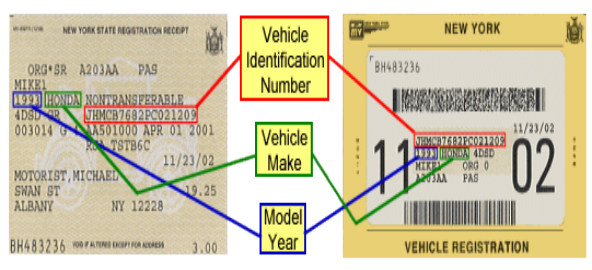 New York State Department of Motor Vehicles. Sample Registration. https://dmv.ny.gov/registration/sample-registration-documents
New York State Inspection
New York requires all vehicles to be inspected yearly at a cost of $15.00 for most cars
New York State WILL NOT send you a reminder
The color of the sticker changes annually
Things that will cause you to fail inspection:
Cracked or discolored mirrors
Deteriorated windshield wipers
Check engine or service engine soon light is on
Failing brakes
Bad frame, suspension, steering, and wheel fasteners
Bald tires
Incorrect window tint
Some lights not working
Fuel leaks
What Determines Insurance Rates?
Driving record (Driver’s abstract)
Age
Miles driven
Driver gender
Marital status
Type of vehicle
Where the driver lives and drives
Driver’s claim record
Driver education programs taken
Years of driving experience
Credit history
Previous insurance coverage
Coverage and deductibles
Sample of a Driver Abstract
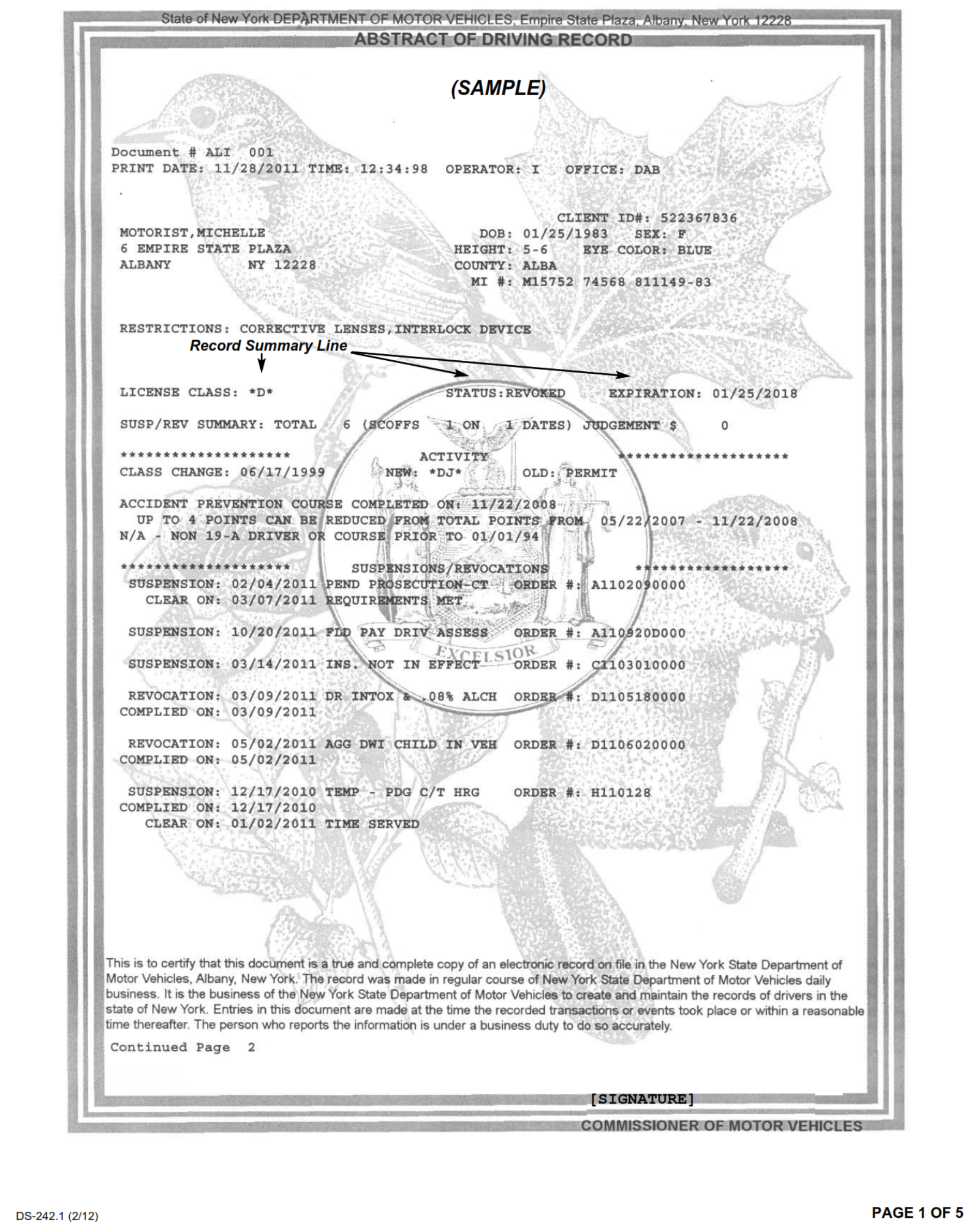 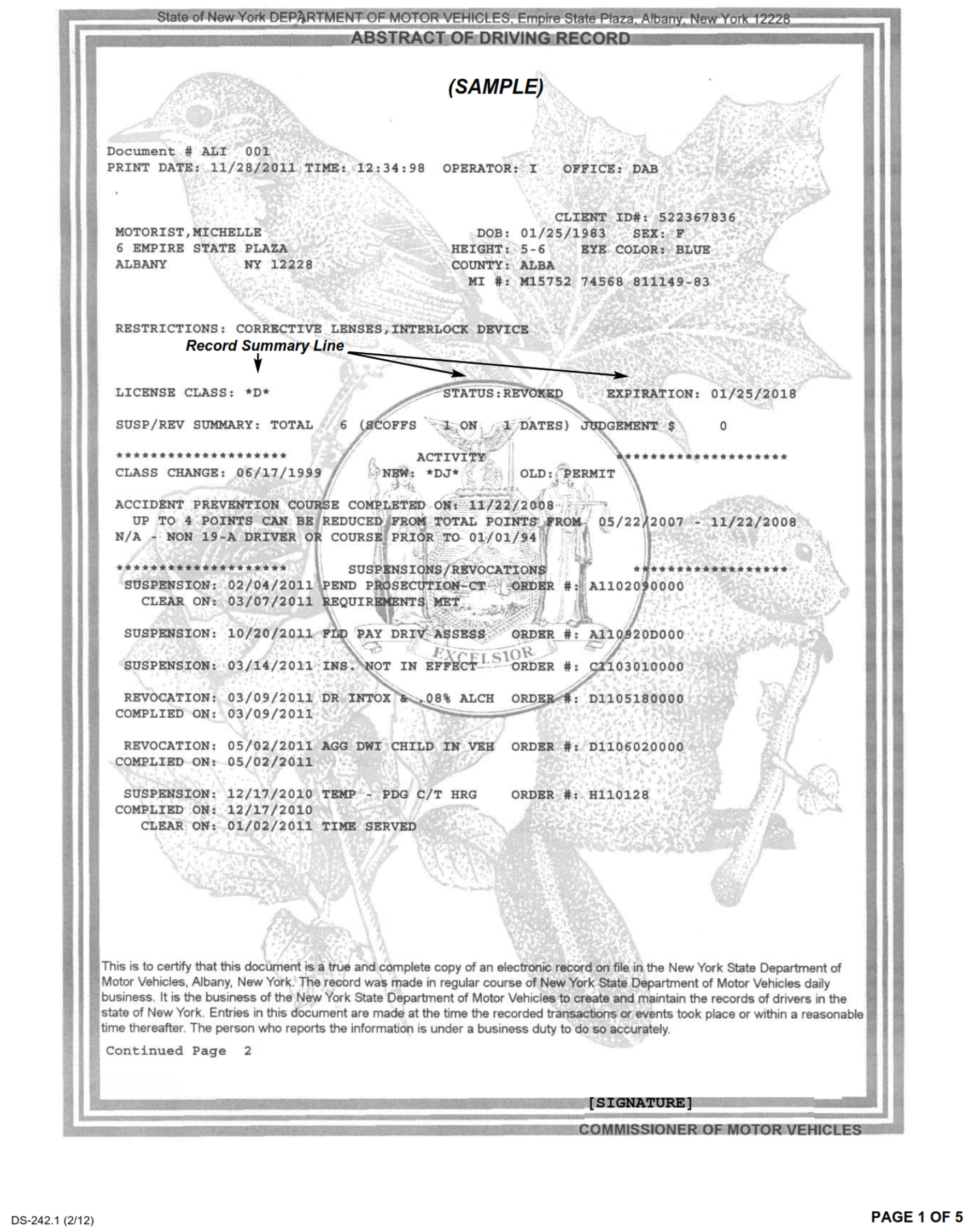 New York State Department of Motor Vehicles. Sample Abstract of Driving Record.  https://dmv.ny.gov/forms/ds2421.pdf
What Do the Coverages Mean?
What Do the Coverages Mean?
What Do the Coverages Mean?
Owning and Maintaining a Vehicle Learning Activity
You and your partner decided to buy a used or new vehicle, research your vehicle’s mpg.
You calculated an auto loan at 4% (since you’re young and may have limited credit).
You kept your calculations handy…
Using your previous calculations, use an insurance company website to determine which type of coverage is best for you. Keep in mind that you’ll have to meet the NYS insurance minimum on the previous slide.
Finally, use an online insurance estimator to get quotes.
Create a table like the one on the next slide to share your results.
Owning and Maintaining a Vehicle: Results Example
You’ve Bought and Insured a Vehicle….
NOW YOU HAVE TO MAINTAIN IT!
New vehicles come with warranties based on years and miles driven and specific to the vehicle you have chosen
Used vehicles may or may not have transferable warranties
Preventative Maintenance
What is preventative maintenance on a vehicle?

The care you routinely give your vehicle to avoid trouble later is preventative maintenance. This attention includes not only day-to-day care, but also the periodic servicing a vehicle needs at times listed in the owner’s manual.
Vehicle Maintenance
Driving costs are affected by how well your vehicle runs. Performing regular maintenance can ensure more efficient operation and help prevent costly repairs down the road.

Fluids: Engine oil, engine coolant, brake fluid, transmission fluid, and power steering fluid

Gasoline: Use gasoline with the octane rating as recommended by the vehicle manufacturer (check vehicle owner’s manual).
Vehicle Maintenance
Air filter: Captures dirt particles and ensures clean airflow to the engine. Inspect at every oil change.  Located in the engine, as well as a cabin air filter.

Belts: Most vehicles use a single serpentine belt to operate under-hood accessories such as the alternator, although v-belts are used in some applications. Inspect at every oil change.

Hoses: Circulate vital liquids such as engine coolant, transmission fluid and power steering fluid. Inspect at every oil change.
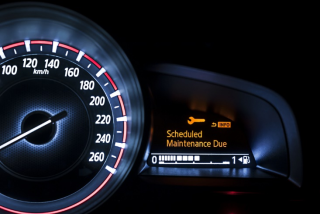 Vehicle Maintenance
Battery:  Powers the starter motor, acts as a voltage stabilizer for the electrical system and makes up any shortfall when the alternator cannot meet the vehicle’s electrical demands. Inspect the battery cable connections at every oil change and clean as needed. Always wear eye protection and gloves when servicing a battery.

Tires:  As the only part of your vehicle in contact with the road, tires have a major effect on ride, handling, braking and safety. For the best performance, tires must have sufficient tread depth, no signs of physical damage, and be properly inflated. Inspect tires and check inflation pressures at least once a month.
Vehicle Maintenance
Driving for maximum fuel economy and minimal impact on the environment.

By developing fuel saving driving habits, you can increase your fuel economy and decrease the impact on the environment throughout your driving career.
Tips to Save Fuel
Avoid long idling
Use the fuel grade specified in your owner’s manual 
Follow the preventative maintenance schedule in your owner’s manual
Eliminate unnecessary weight in the vehicle
Maintain appropriate tire pressure (PSI)
Use cruise control on highways
Use AC sparingly and park in the shade
Avoid aggressive driving
Fleet Fuel incentive cards from retailers may offer a reduced fuel price
Tires
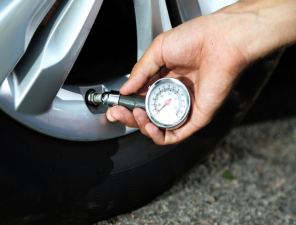 It is important to maintain and replace tires when tread becomes worn or if the tire wall becomes damaged. 
Proper PSI will save fuel AND improve the life of the tire.
Tire pressure may change with changes in season and with wear, so check them often.
Visually inspecting tires can reveal excessive and/or uneven wear due to poor tire alignment. 
Rotate tires every other oil change and ensure tires are aligned.
Prevention is Key
Always listen for new/different sounds your vehicle is making

Look it over by noticing tire wear, vehicle leaning, and things hanging down under the vehicle

What are other common items on the car that you will need to pay attention to?
Prevention is Key
Regular oil changes (4-6,000 miles)--check your owner's manual
Transmission check-up at prescribed intervals (owner’s manual)
Battery maintenance
Belts and hoses should be checked (pinch them and look for cracks)
Brake and tire inspection/tire rotation/balance and alignment
Regular windshield wiper replacement
Spark plug replacement at prescribed intervals (owner’s manual)
Filters replaced (engine air filter, cabin air filter, oil filter, fuel filter) as needed
Inspect shock absorbers at prescribed intervals per the owner’s manual or as needed
Basic Maintenance Learning Activity
Use the internet to briefly research basic maintenance activities and fill out the Basic Automotive Maintenance Worksheet. Be prepared to share what you learned with the class.
References
New York State Auto Coverage (NYCM).  Automobile Insurance: Auto Coverage Guide.